FINANCIAL GOALS
By: melak al radhi
LONG-TERM CAREER GOAL
I want to be a lawyer
I want this career because I want to help people and save their rights. 
I will be able to make an average estimated salary of $130,490 a year.
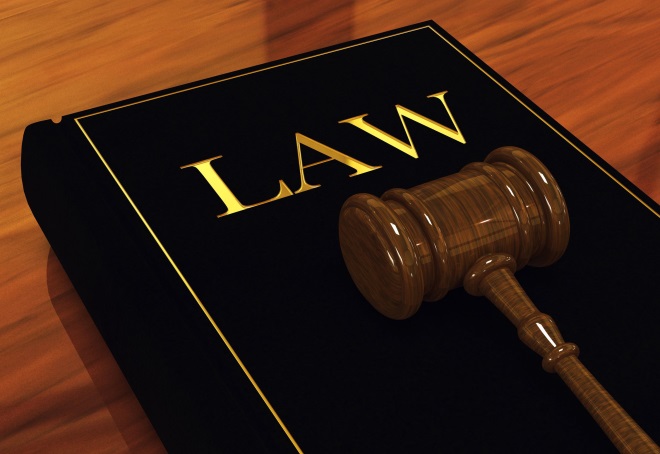 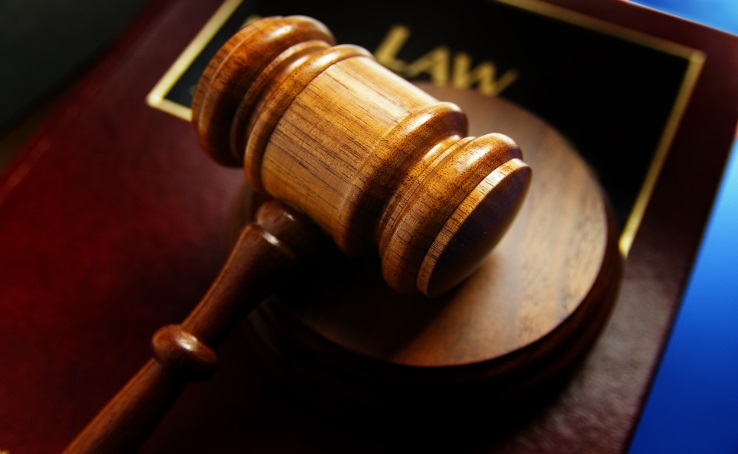 LONG-TERM HOUSE GOALS
I will buy a house
I will live in Amman, Jordan
Abdoun. Price: 2,800,000 JDs
Monthly payment for Mortgage:  $10,349
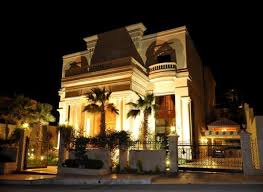 LONG-TERM GOAL #3
BMW 4 Series 435i xDrive AWD – Convertible
I want to buy this car because it is attractive 
It costs 63, 565
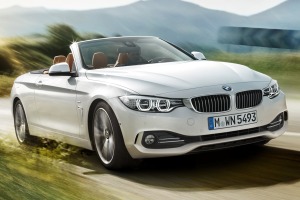 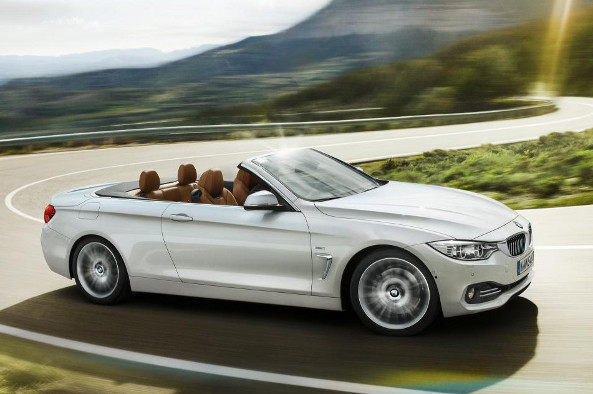 LONG-TERM GOAL #4
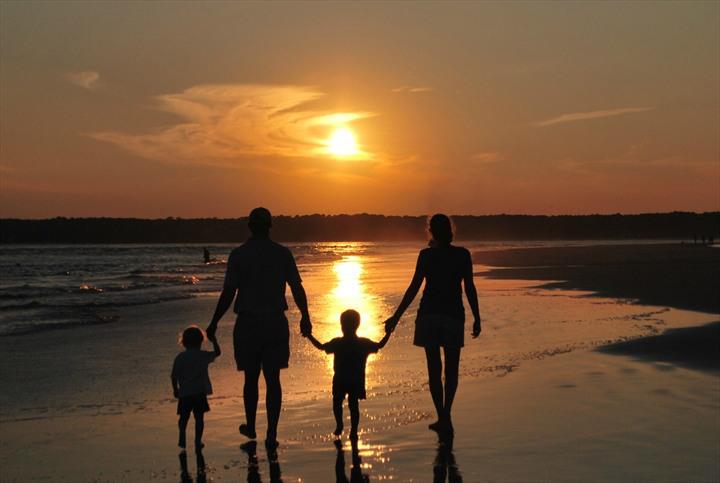 Family

It is important to make family  

It cost a lot of money and time
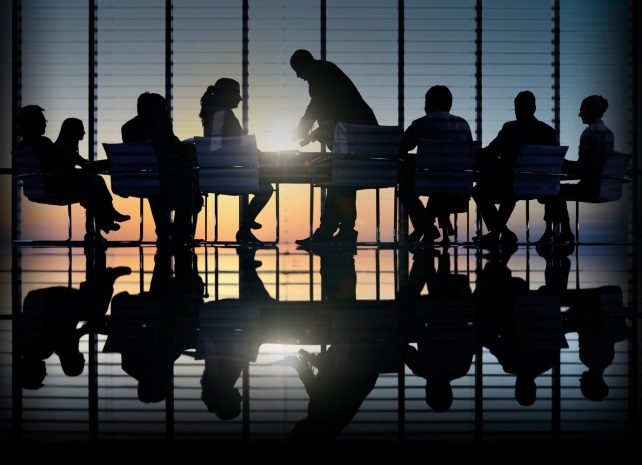 LONG-TERM GOAL #5
To start a law firm
I want to start a law firm in order to make informed decisions that will impact my law practice and because it is important to start my own business. 
 It will cost a lot of money to get the things I need for a law firm. For example, office space, technology, professional liability insurance, Business collateral, office supplies, taxes, fees, and license.
SUMMARY OF LONG TERM GOALS
I will try to earn as much as I can by working hard and improving.
It will take about 20-40 years to accomplish everything 
I will spend some but at the same time I will try to save for my family.
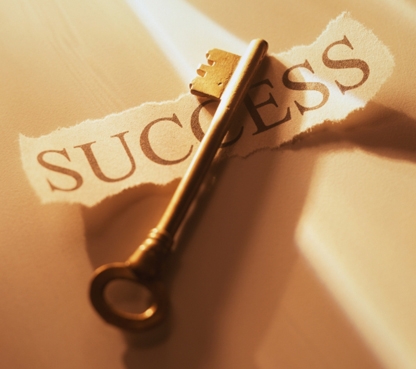 HOW DO I ACCOMPLISH MY LONG-TERM GOALS?
To accomplish all my goals I have to graduate from high school first and then university and get my master. After that, I will start working so I can open my law firm and accomplish my other goals.
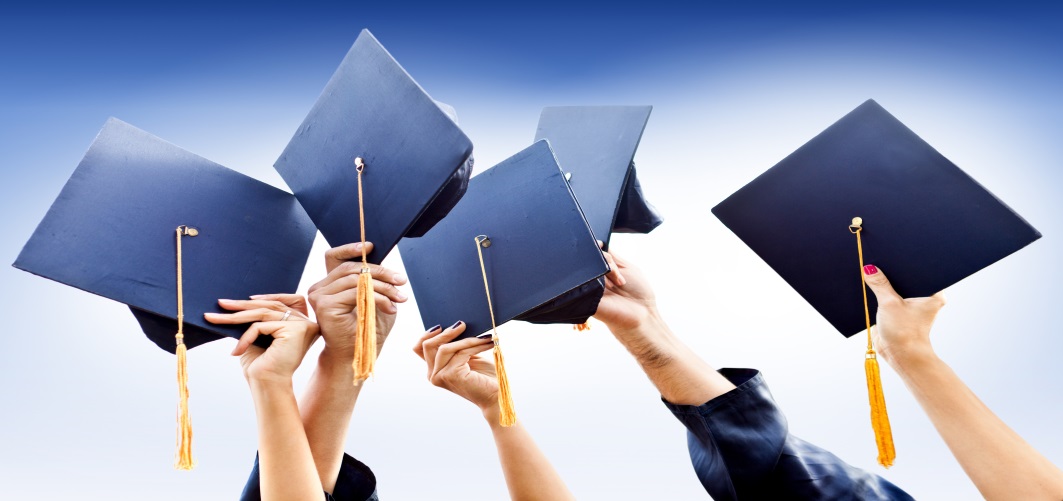